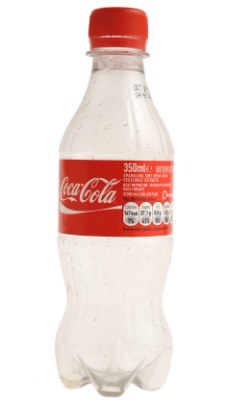 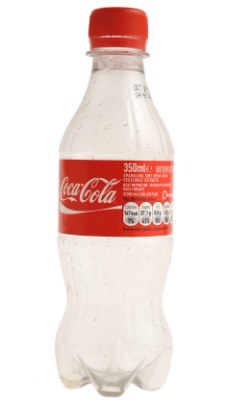 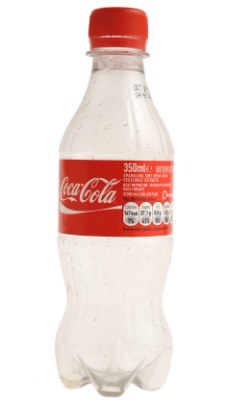 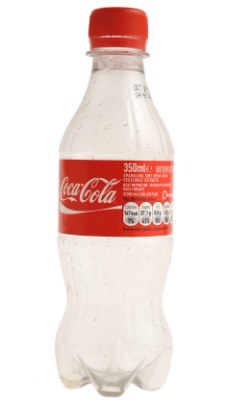 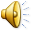 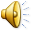 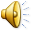 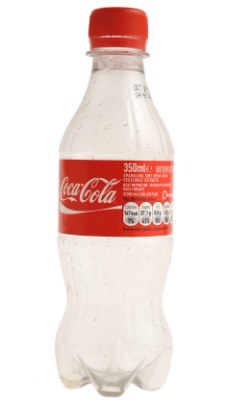 THE ADVENTURES OF
THE MR METS
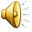 Episode 6:
MR GILL’S 
STRANGE CHALLENGE
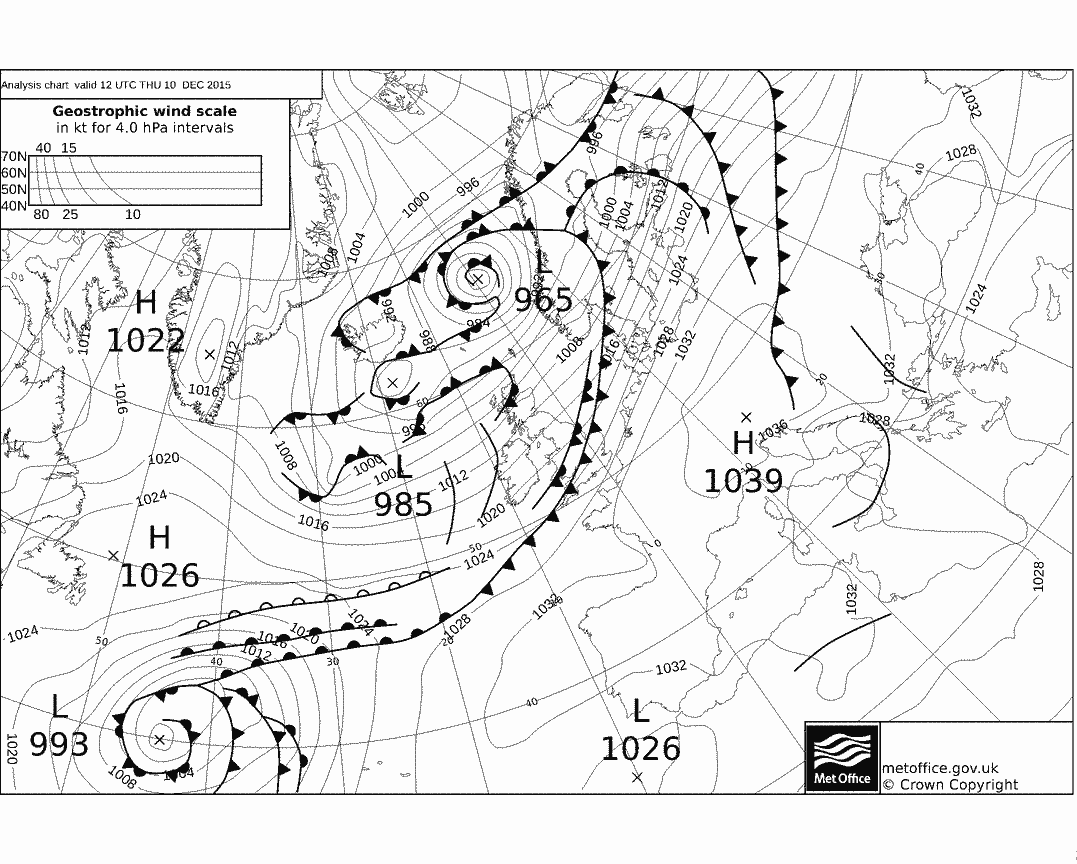 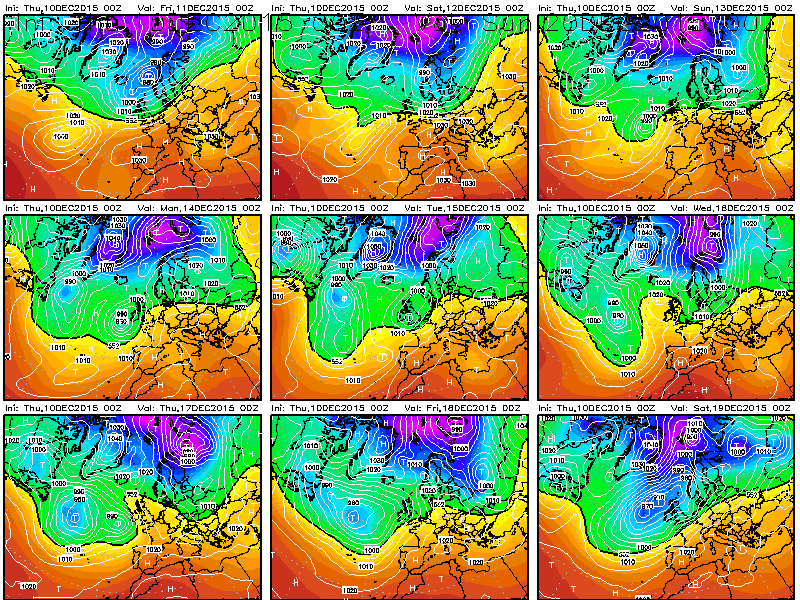 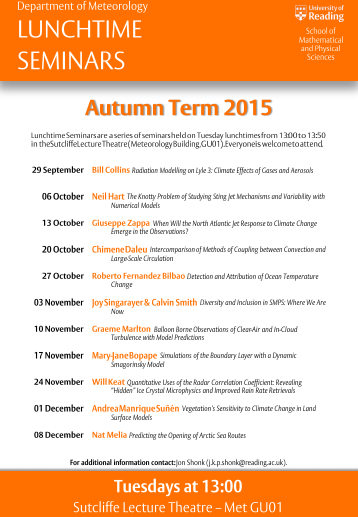 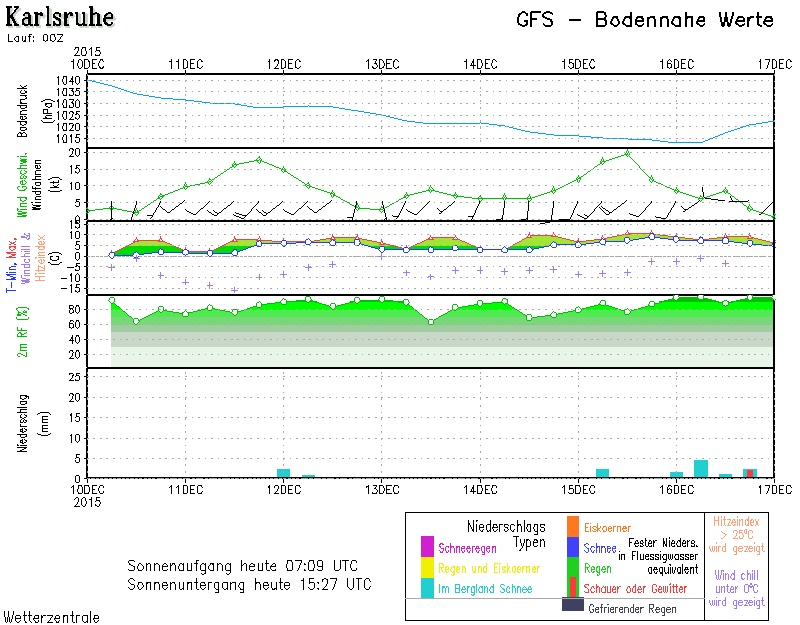 Join READING UNIVERSITY
METEOROLOGY SOCIETY!!!
I love entropy!
MScs: buy Dr Ambaum’s book!
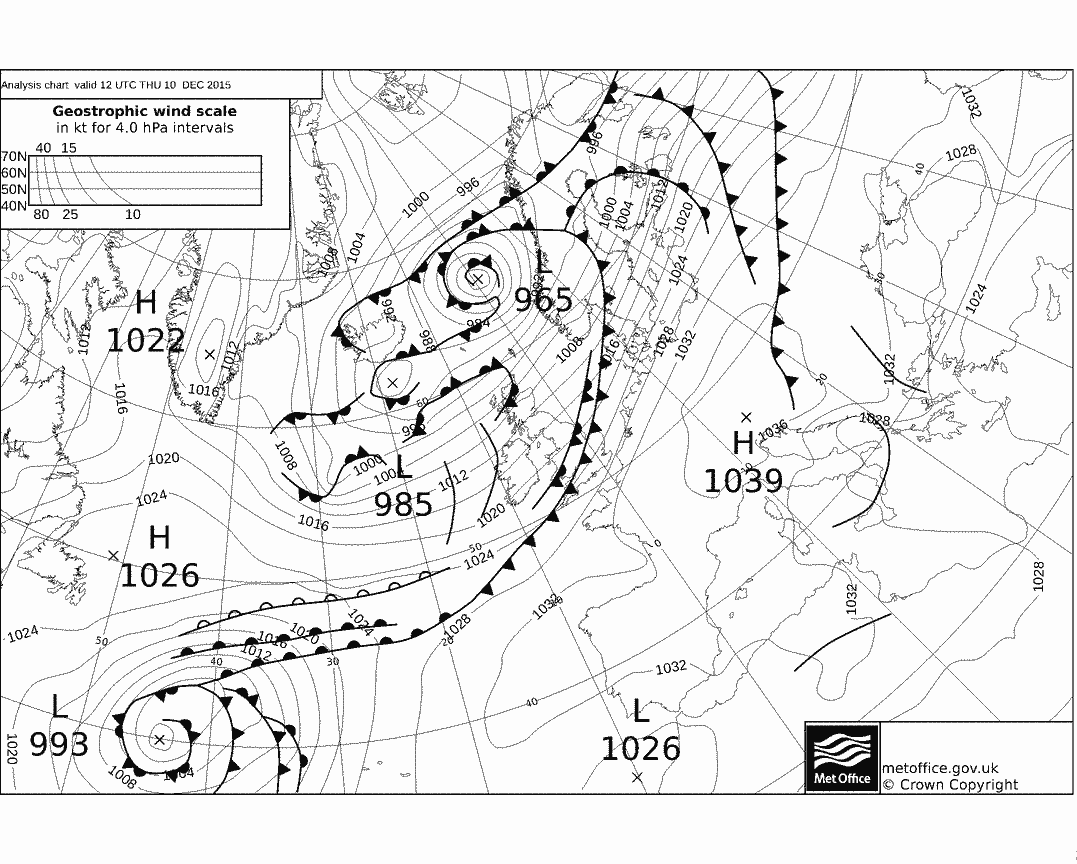 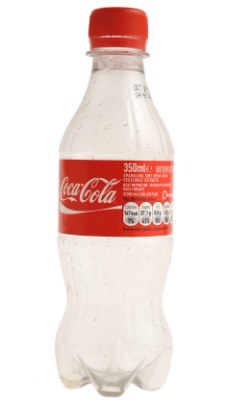 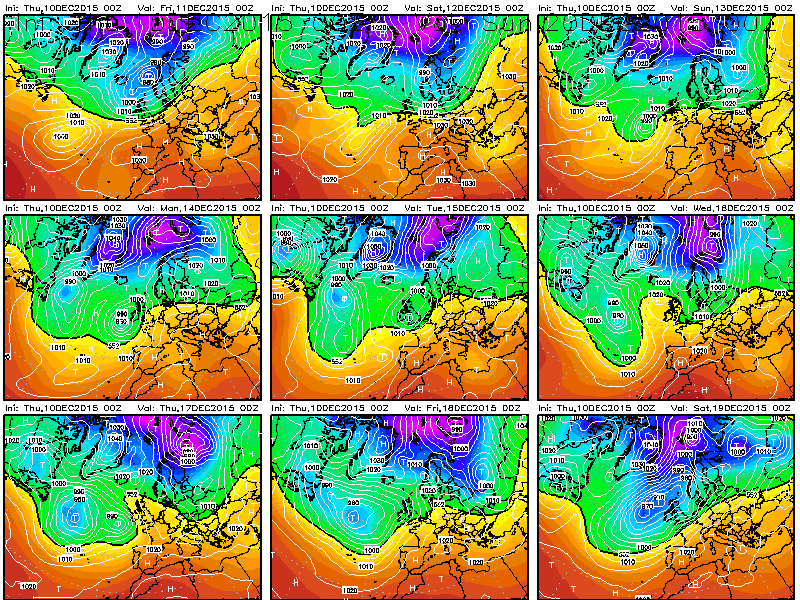 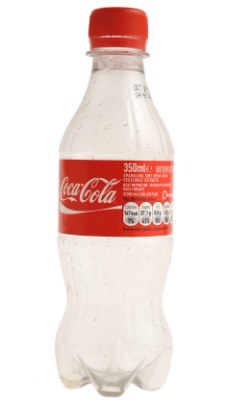 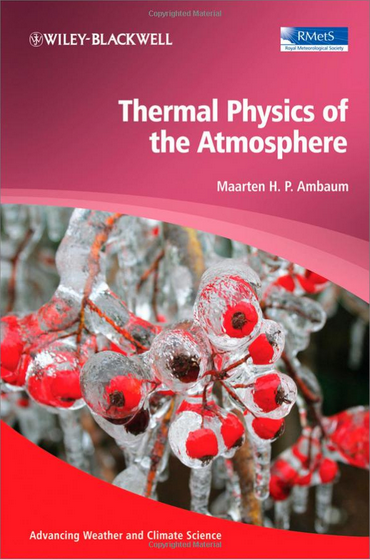 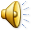 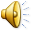 Join READING UNIVERSITY
METEOROLOGY SOCIETY!!!
I love entropy!
MScs: buy Dr Ambaum’s book!
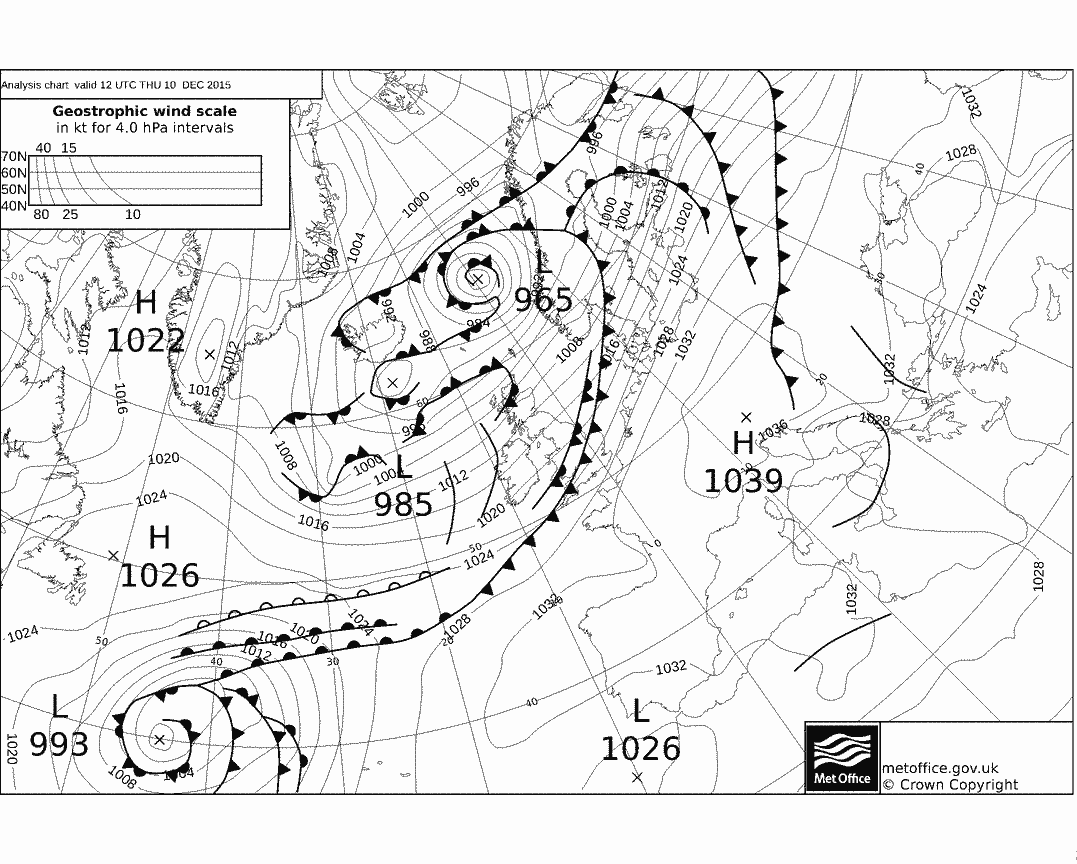 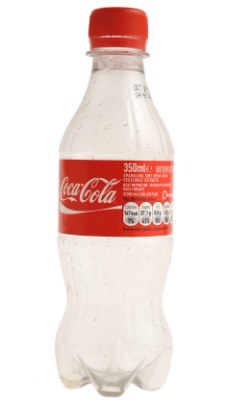 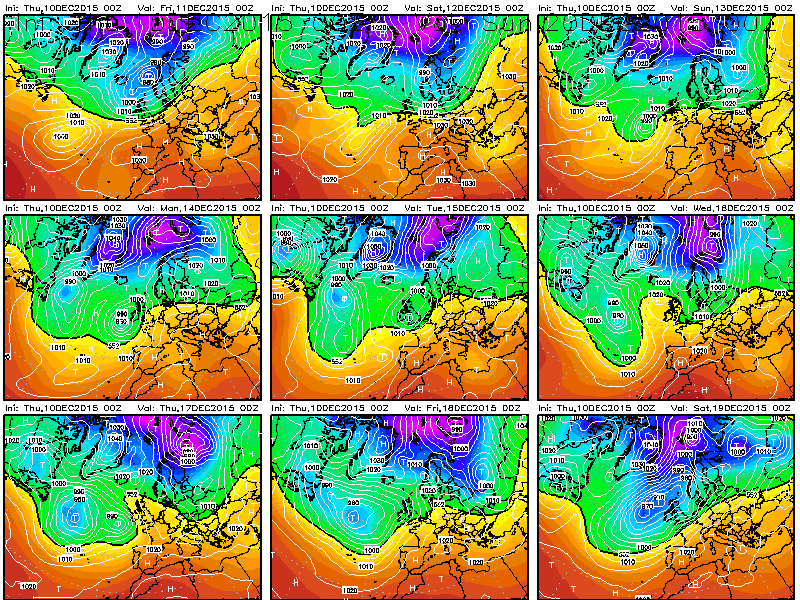 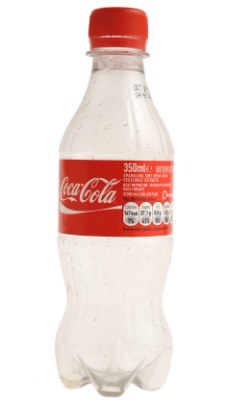 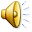 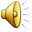 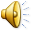 Join READING UNIVERSITY
METEOROLOGY SOCIETY!!!
I love entropy!
MScs: buy Dr Ambaum’s book!
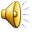 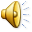 Health and Safety Form

................ __
............. __
___
Signed_____
Date_____
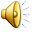 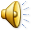 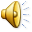 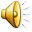 Z
Z
Z
Z
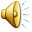 Z
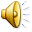 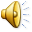 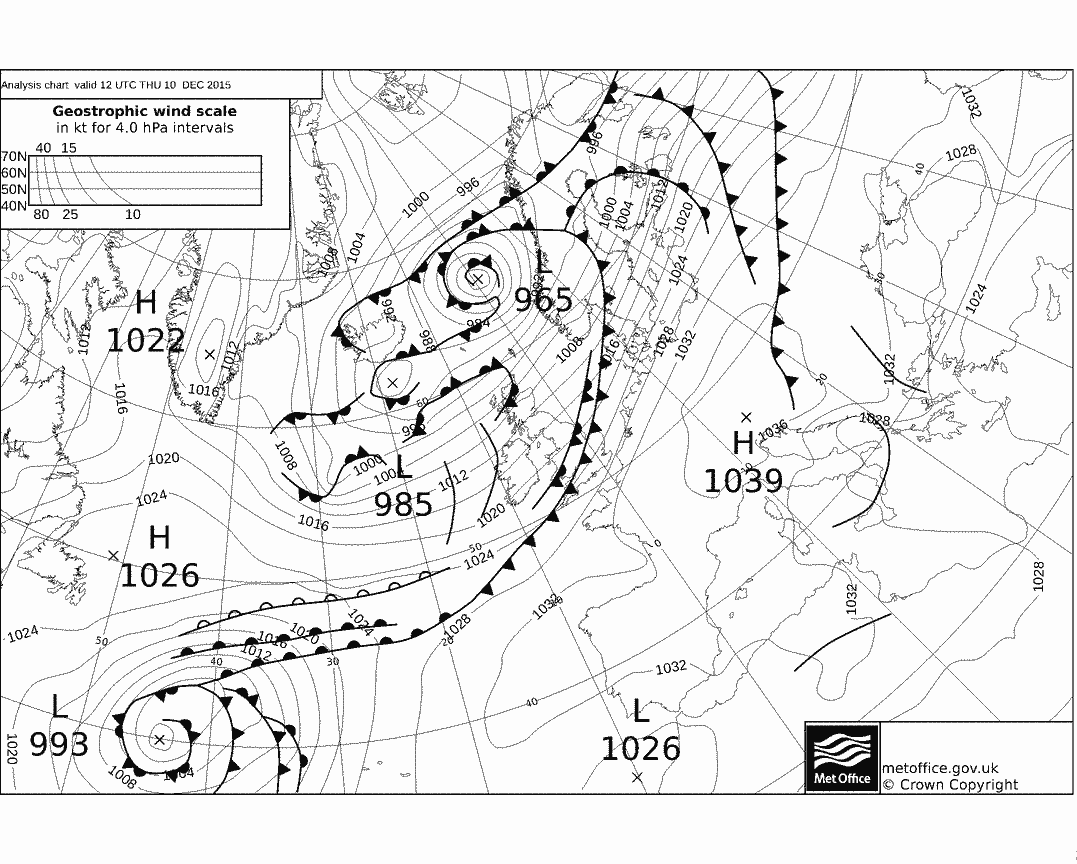 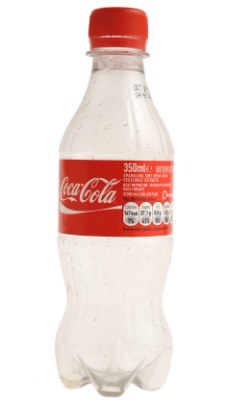 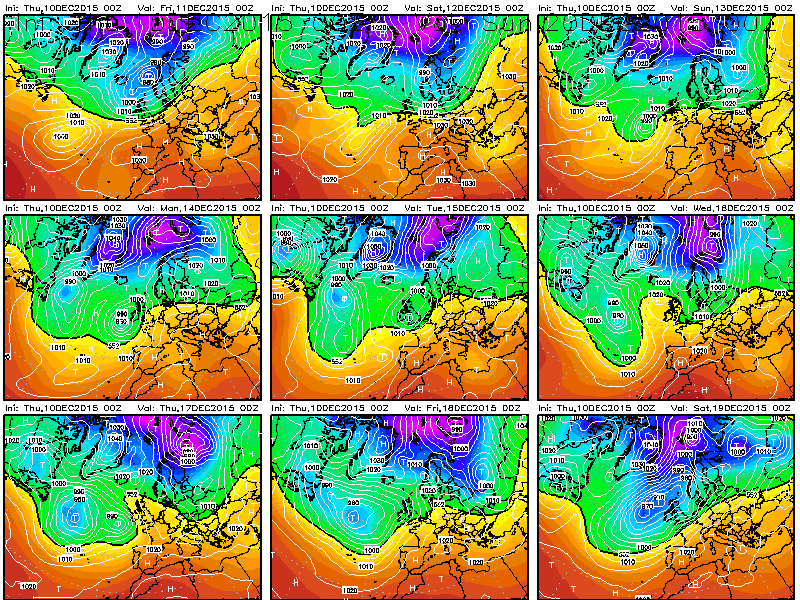 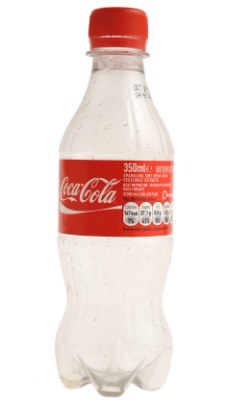 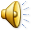 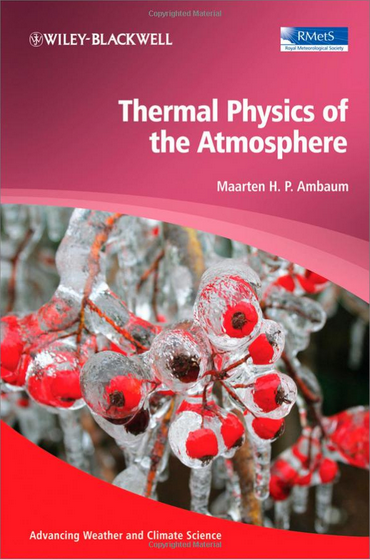 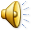 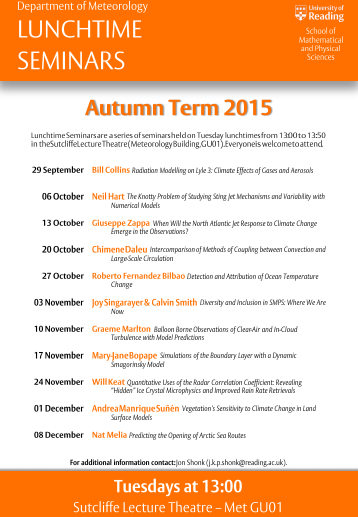 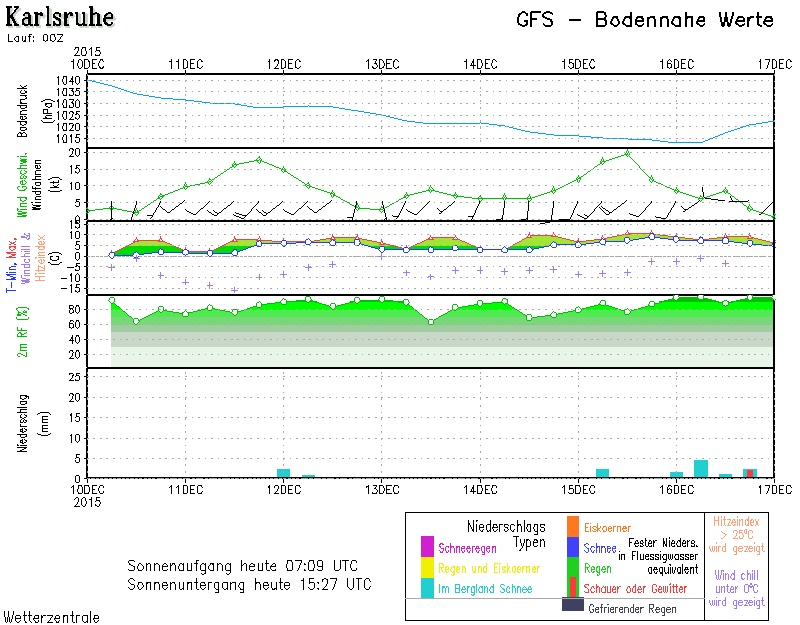 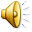 Join READING UNIVERSITY
METEOROLOGY SOCIETY!!!
I love entropy!
MScs: buy Dr Ambaum’s book!
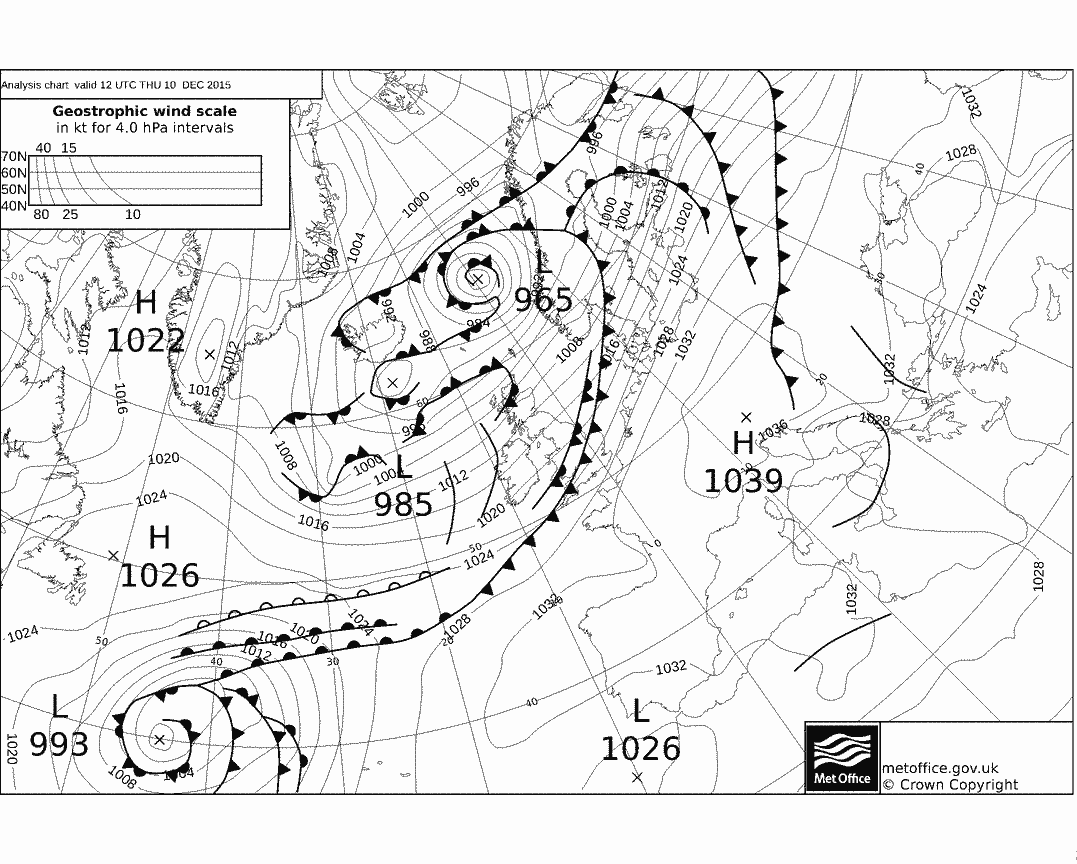 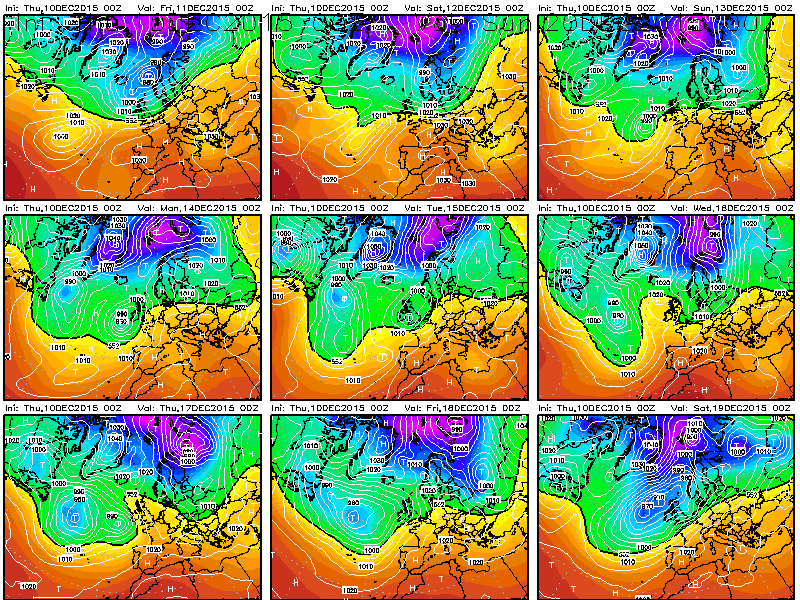 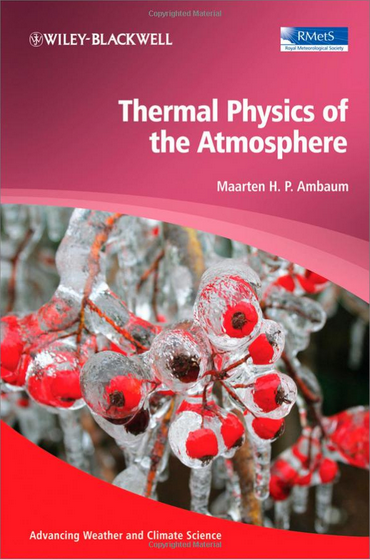 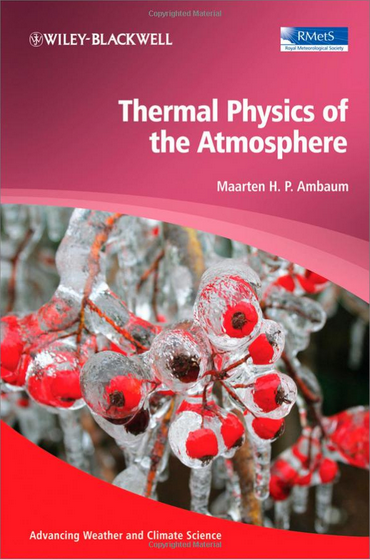 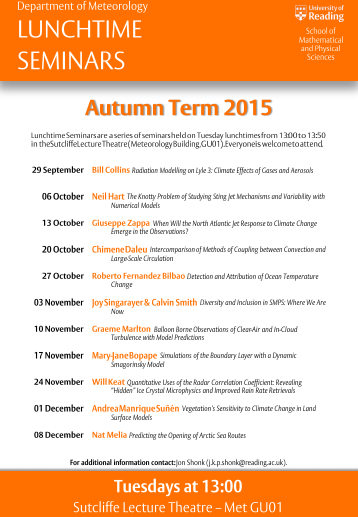 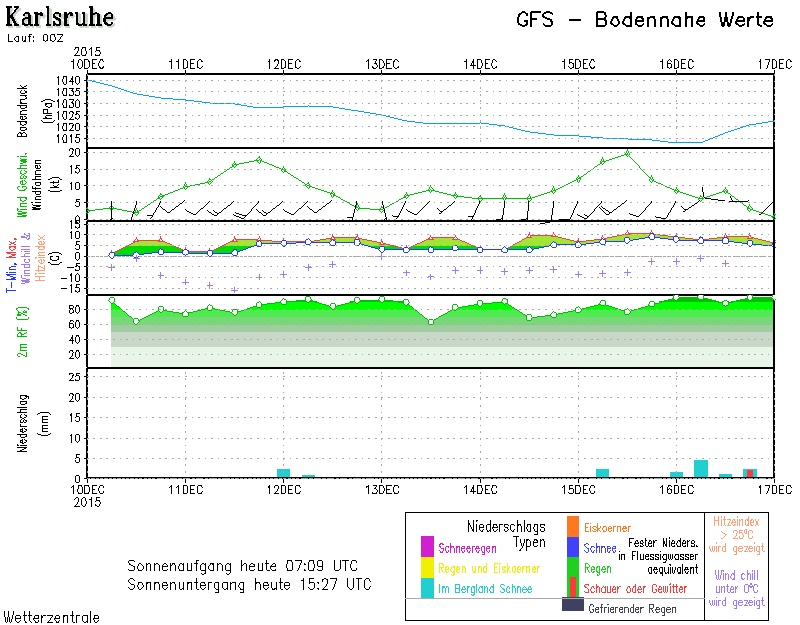 Join READING UNIVERSITY
METEOROLOGY SOCIETY!!!
I love entropy!
MScs: buy Dr Ambaum’s book!
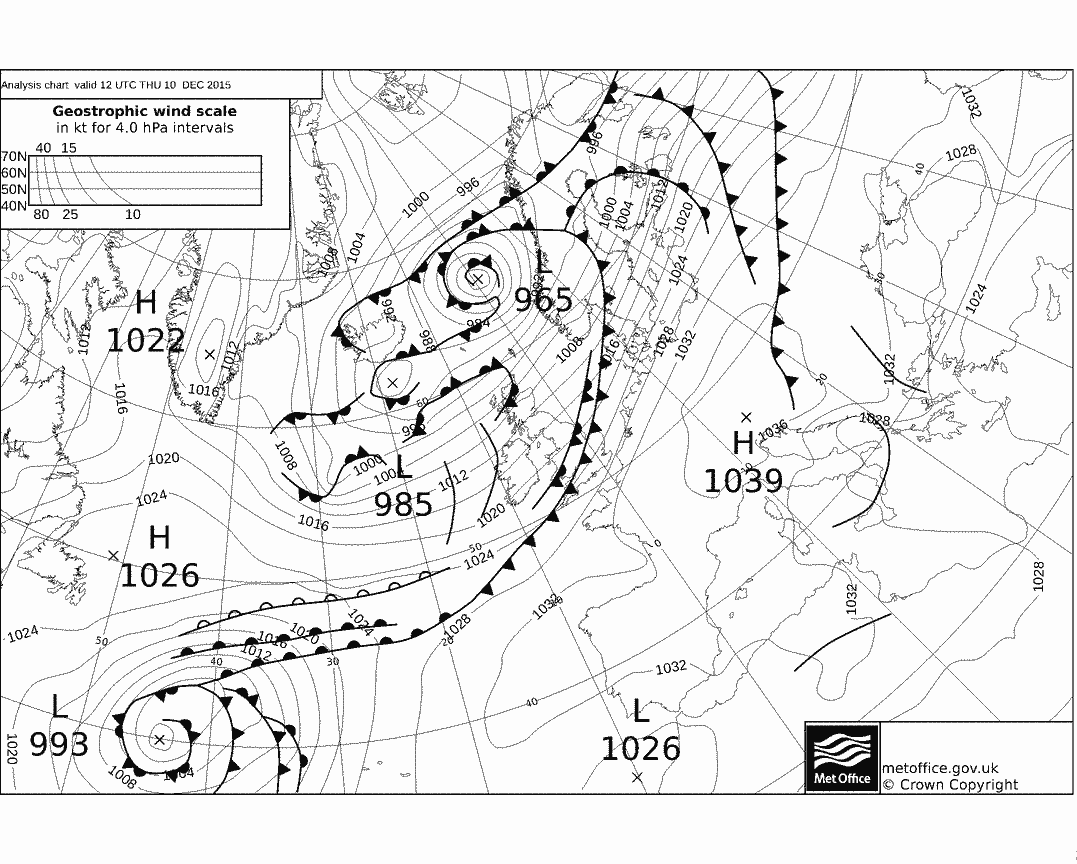 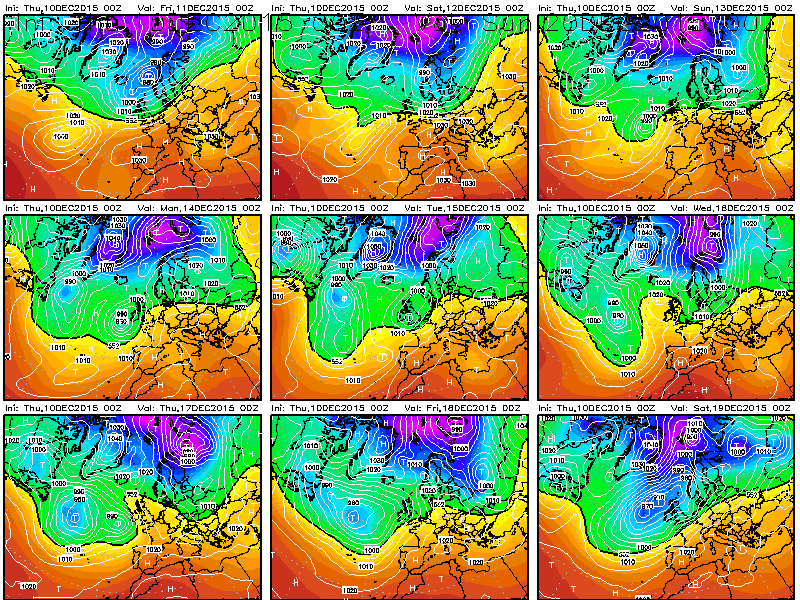 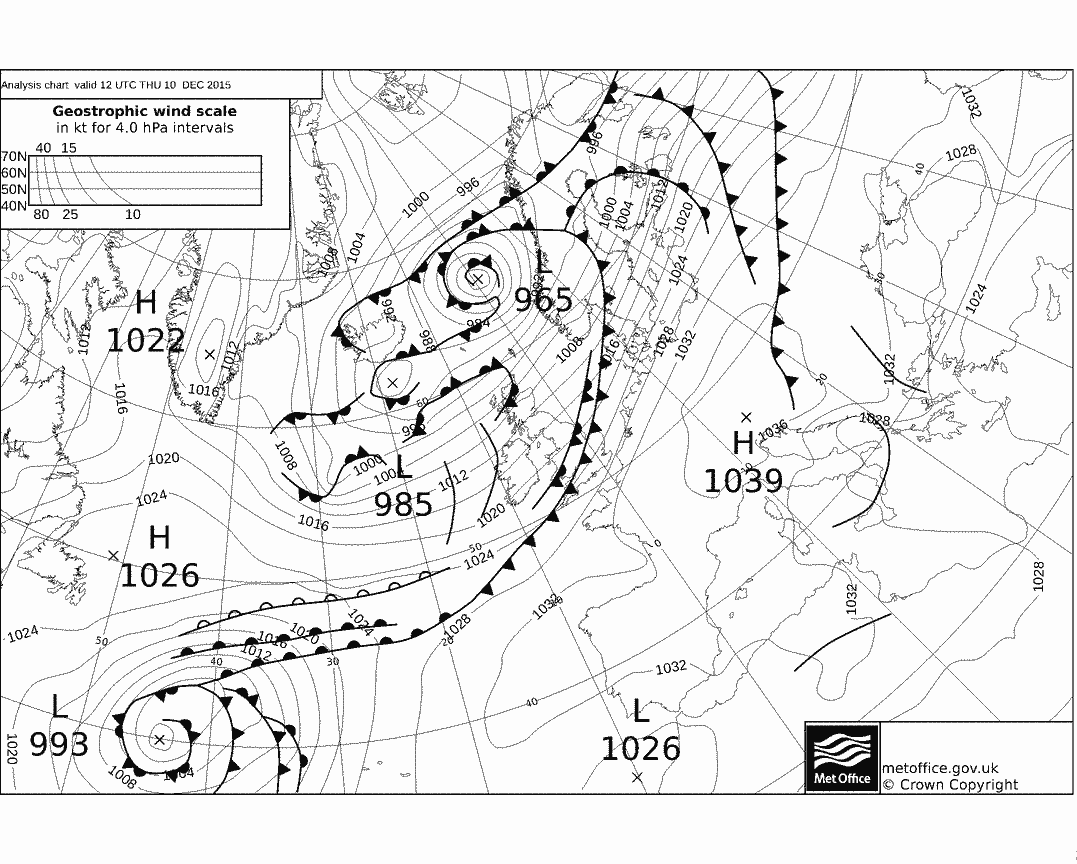 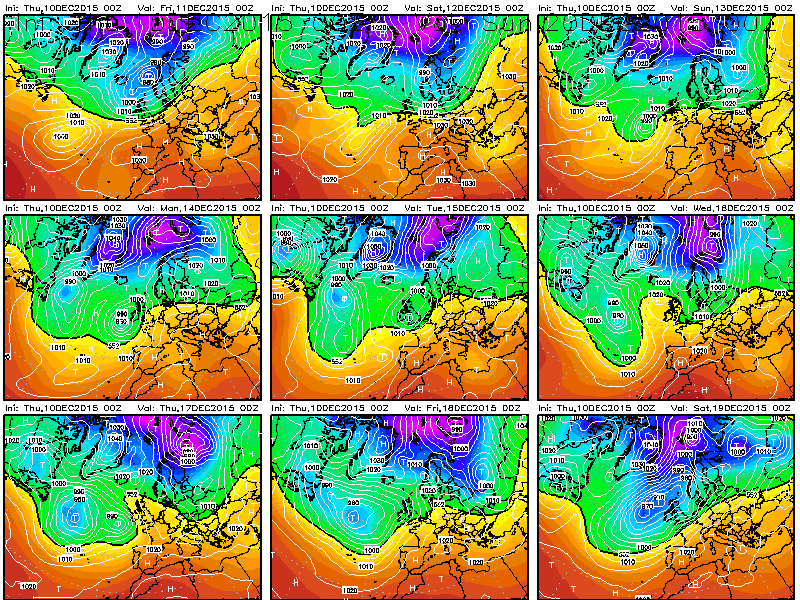 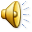 Join READING UNIVERSITY
METEOROLOGY SOCIETY!!!
I love entropy!
MScs: buy Dr Ambaum’s book!
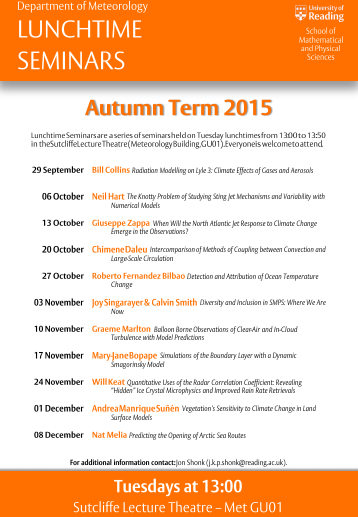 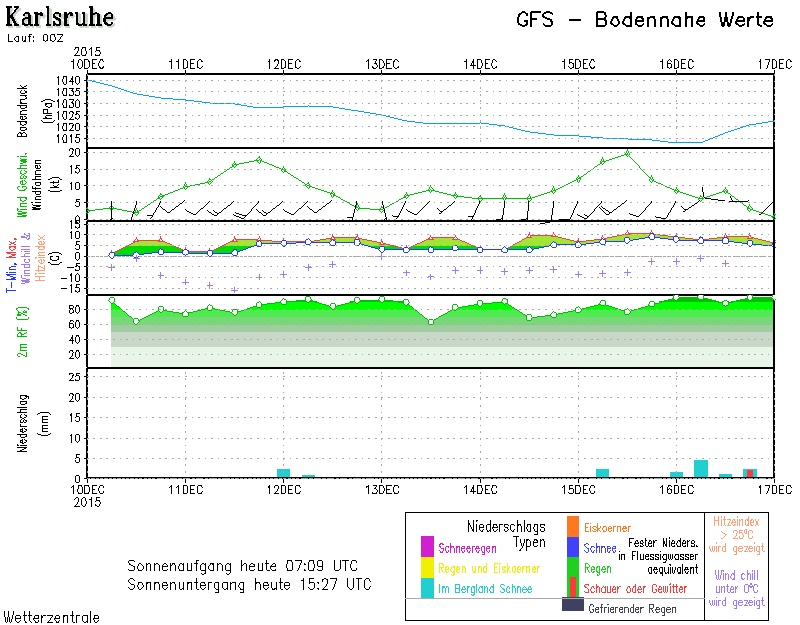 Join READING UNIVERSITY
METEOROLOGY SOCIETY!!!
I love entropy!
MScs: buy Dr Ambaum’s book!
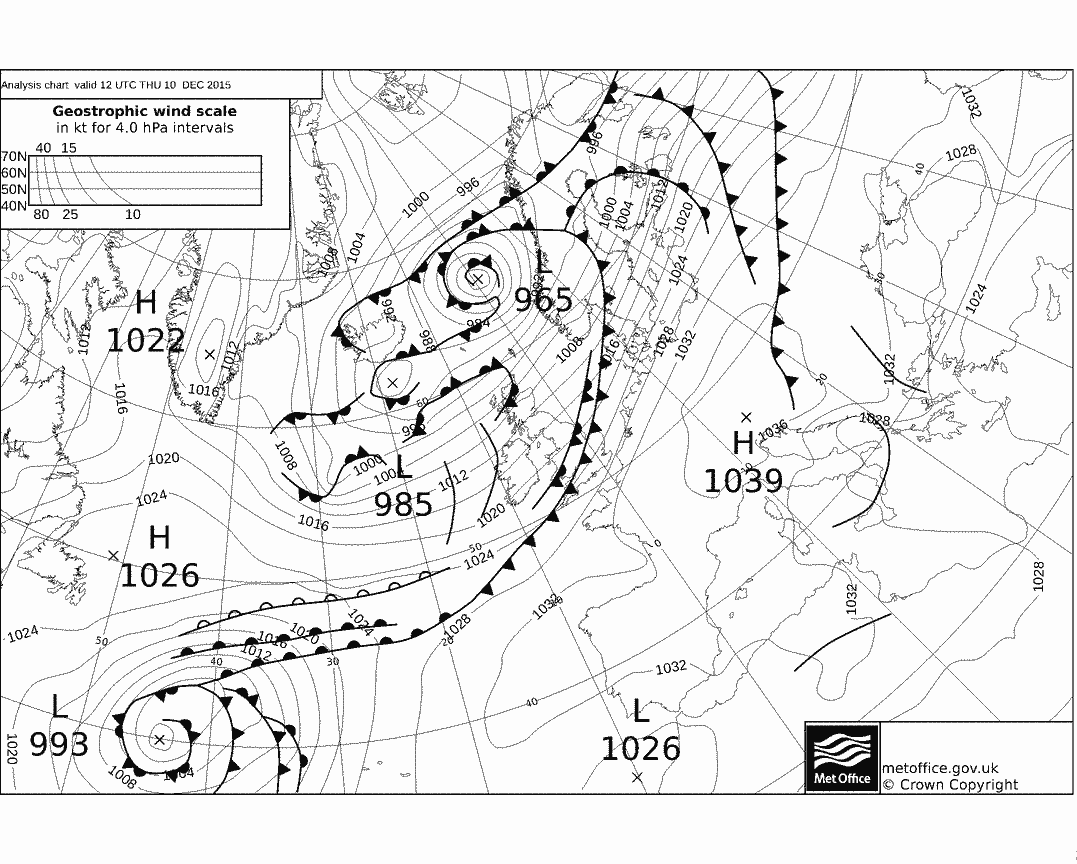 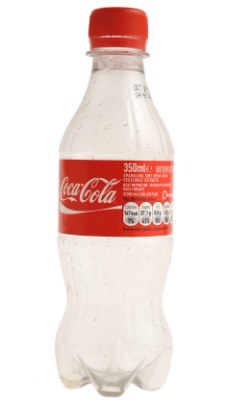 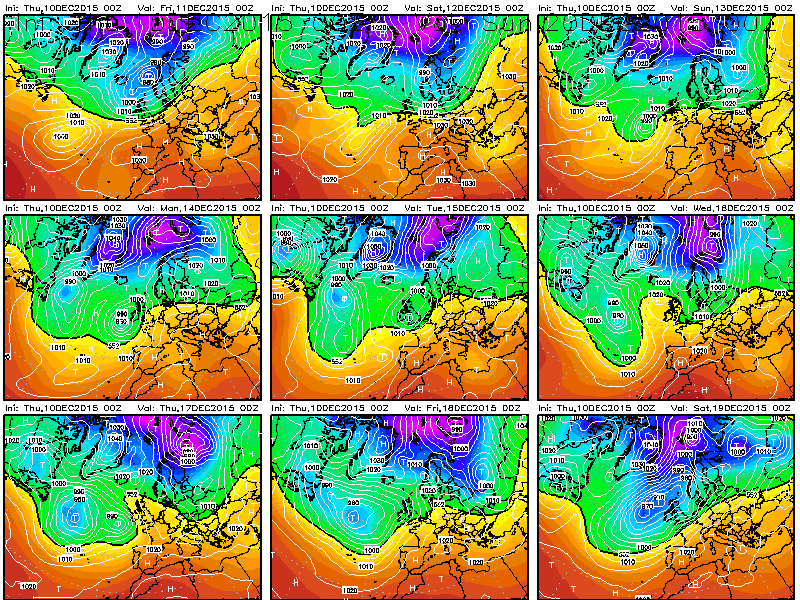 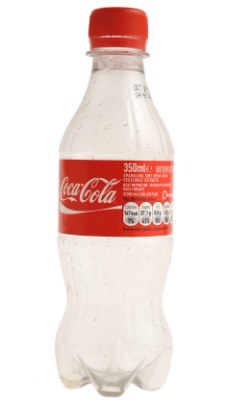 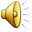 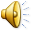 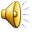 Health and Safety Form

................ __
............. __
___
Signed_____
Date_____
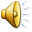 Health and Safety Form

................ __
............. __
___
Signed_____
Date_____
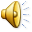 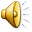 ................ __
............. __
................ __
............. __
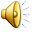 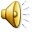 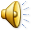 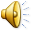 ................ __
............. __
................ __
............. __
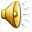 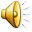 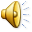 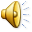 ................ __
............. __
................ __
............. __
................ __
............. __
................ __
............. __
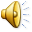 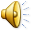 THE END